МДОБУ №14
Интерактивная игра в подготовительной к школе группе  по теме «Транспорт»
Разработчик: Шилкина Марина Александровна
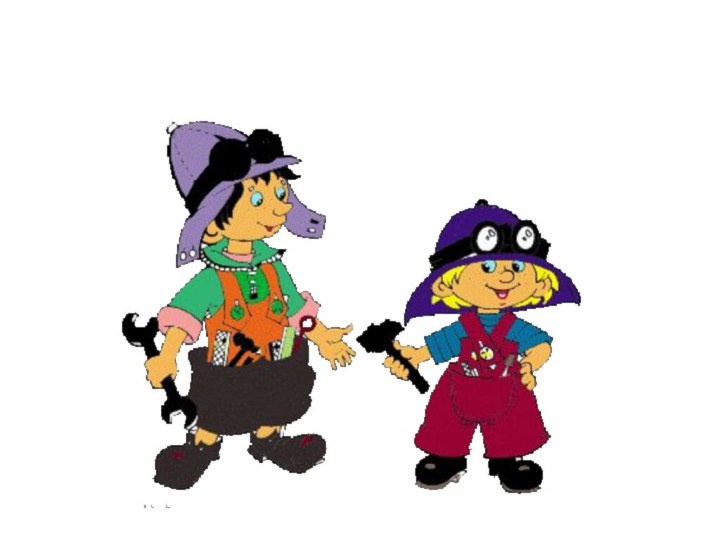 Дорогие друзья! Я приветствую вас!
Предлагаю вам со мной поиграть! 
Сейчас мы узнаем, кто у вас самый внимательный, сообразительный и умный!
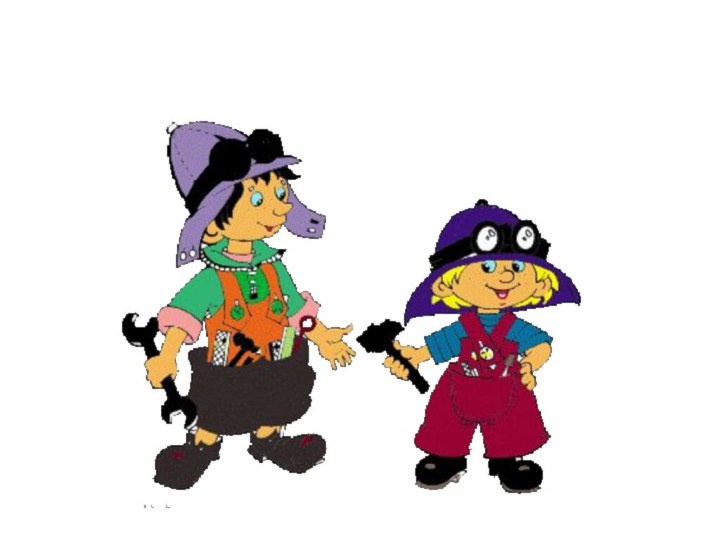 Правила игры
Перед вами будут ячейки разных цветов, надо нажать на понравившийся цвет
И появляется задание. Желаю удачи!!!
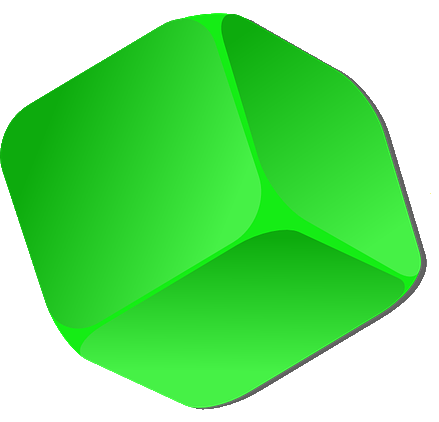 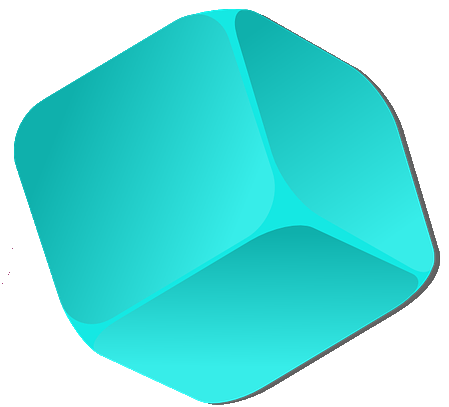 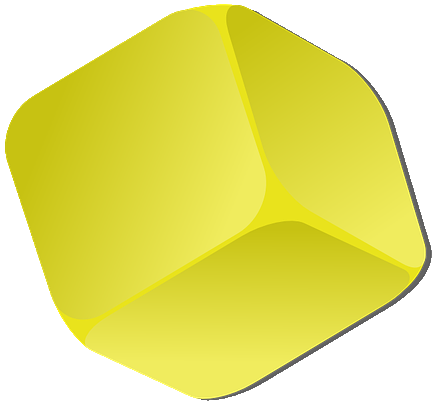 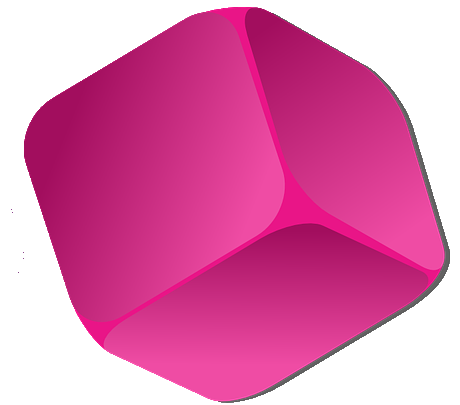 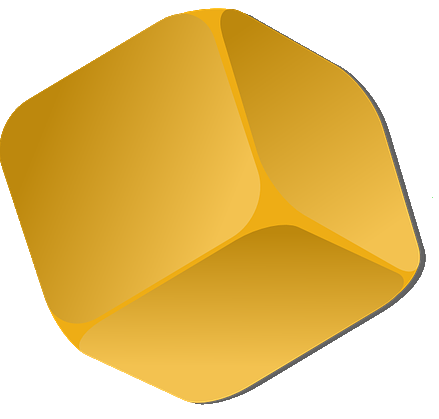 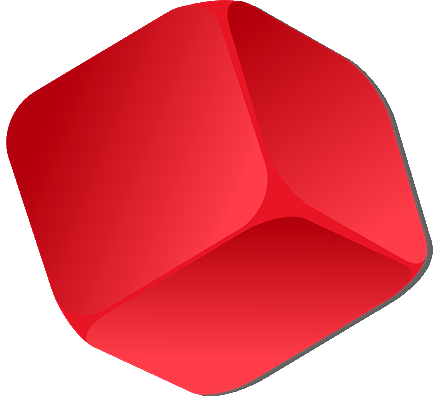 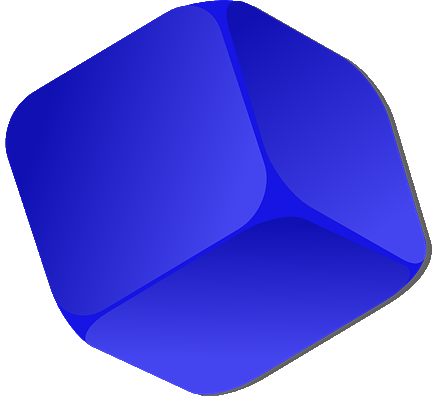 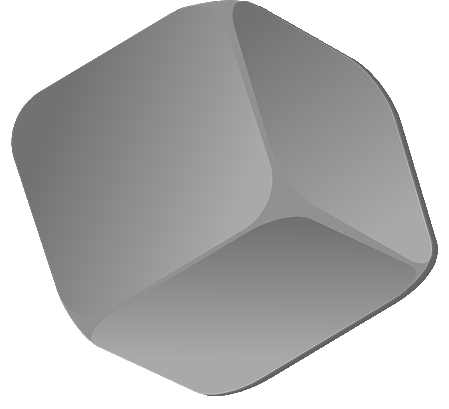 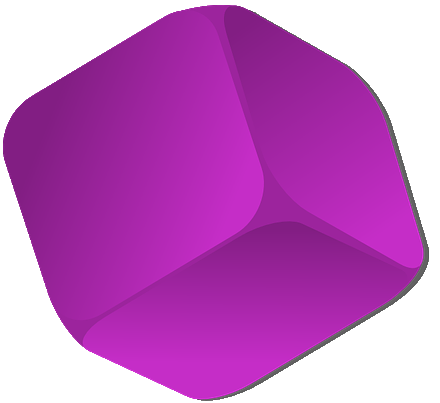 Найди воздушный транспорт
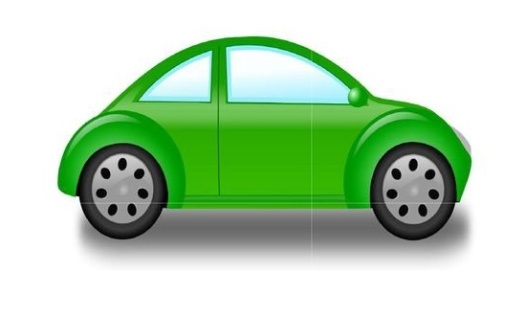 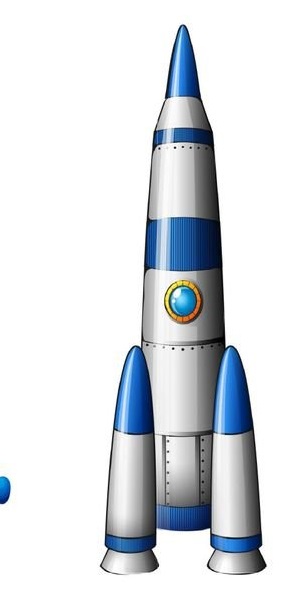 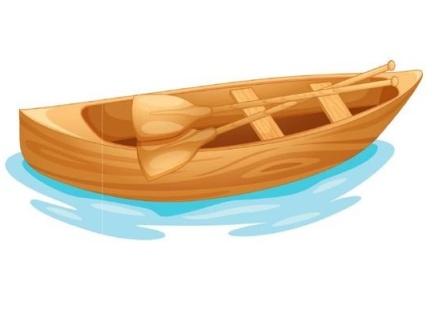 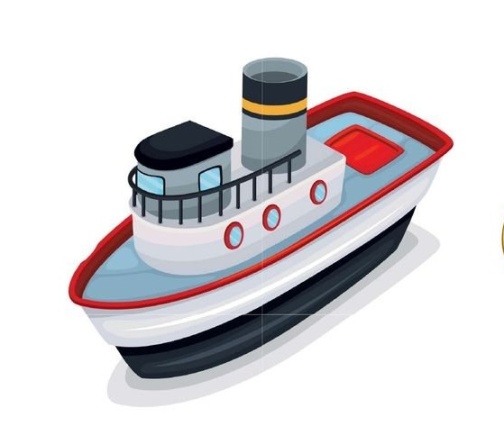 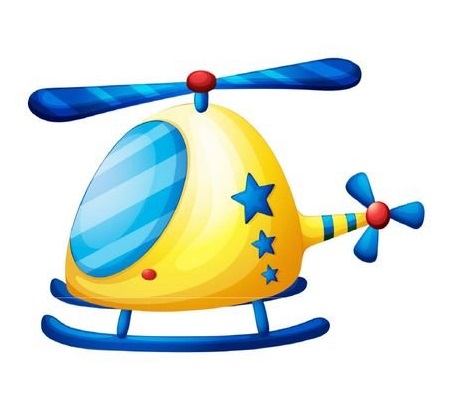 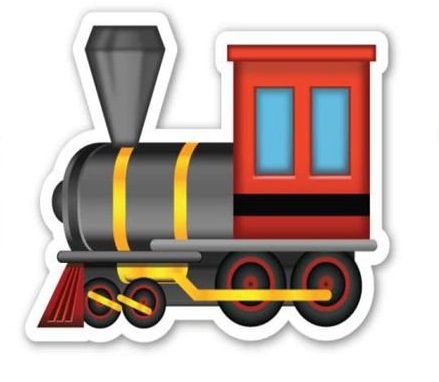 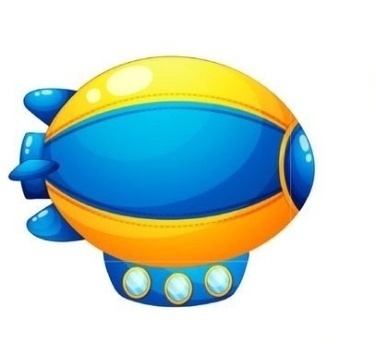 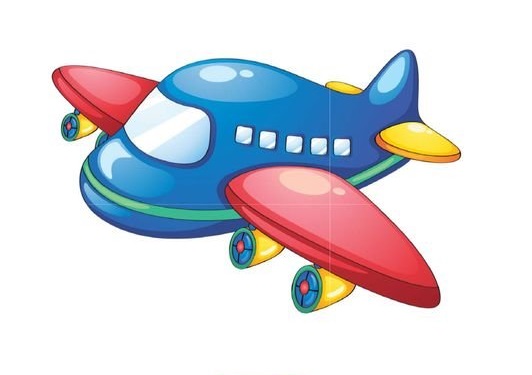 Найди наземный транспорт
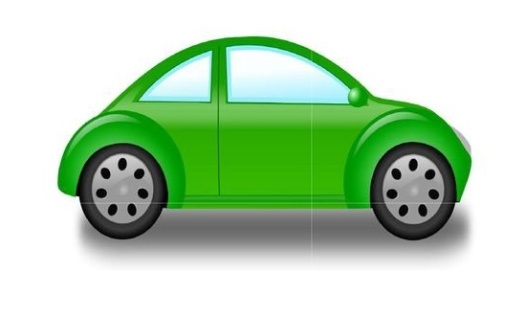 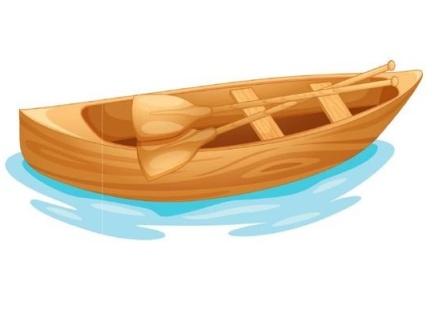 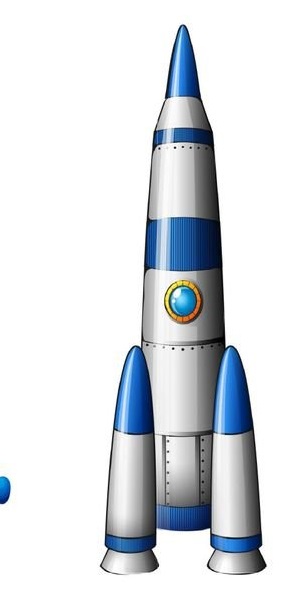 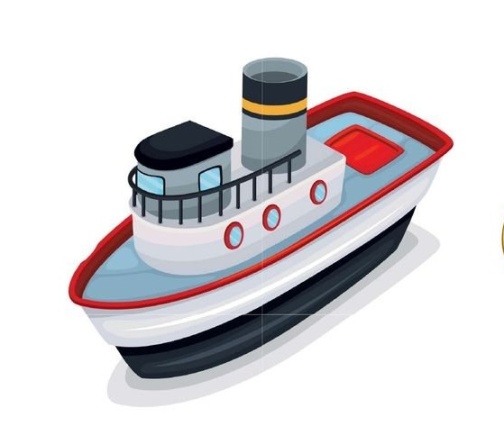 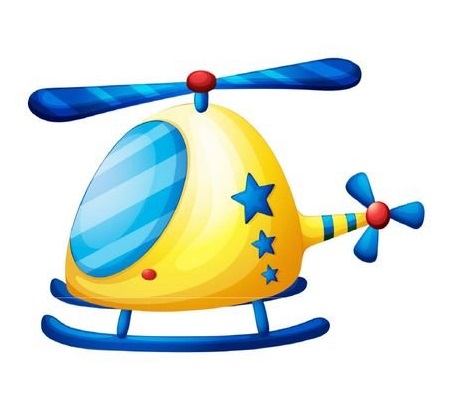 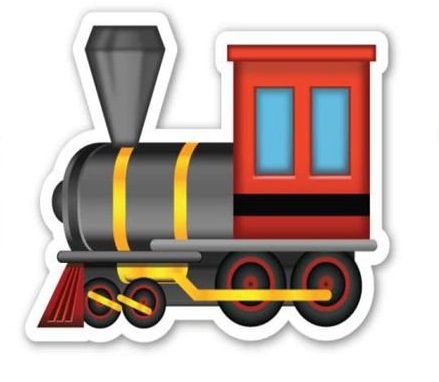 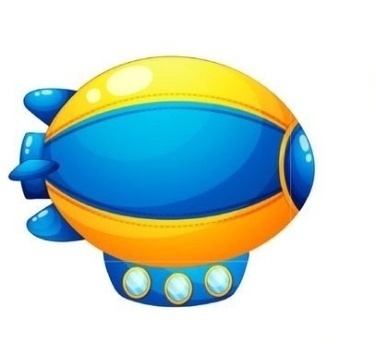 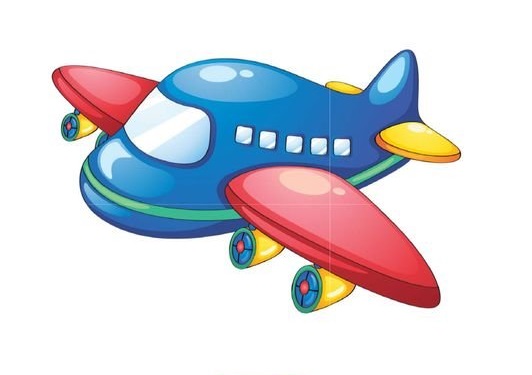 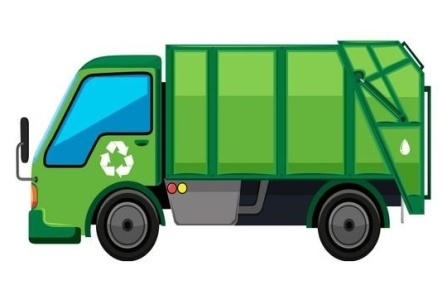 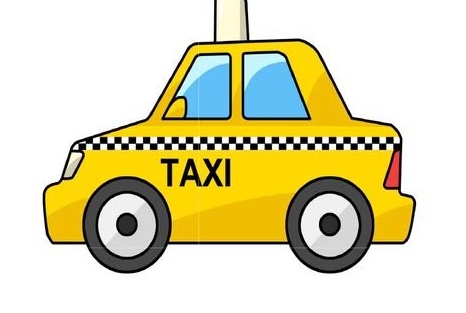 Найди водный транспорт
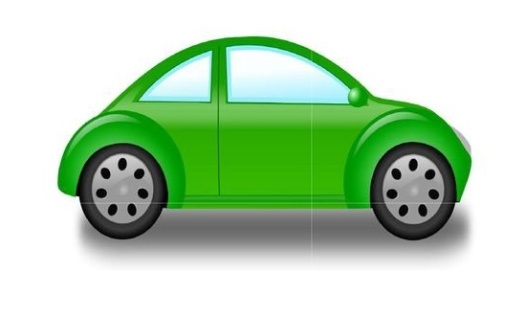 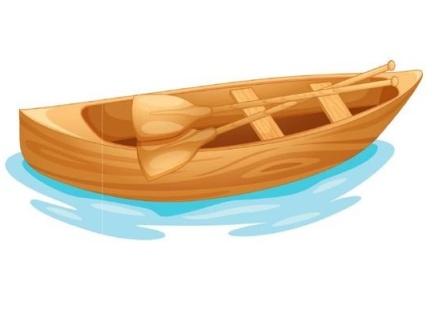 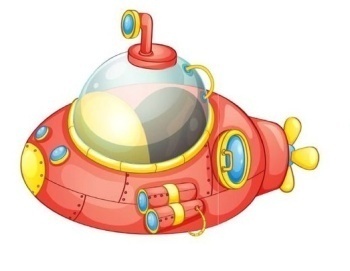 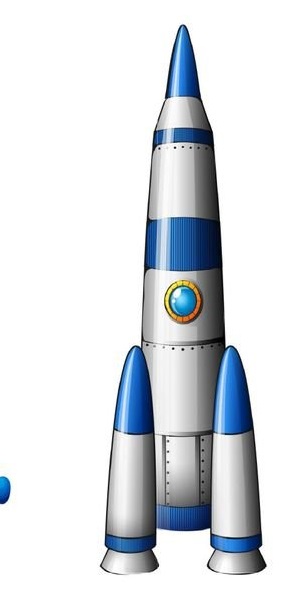 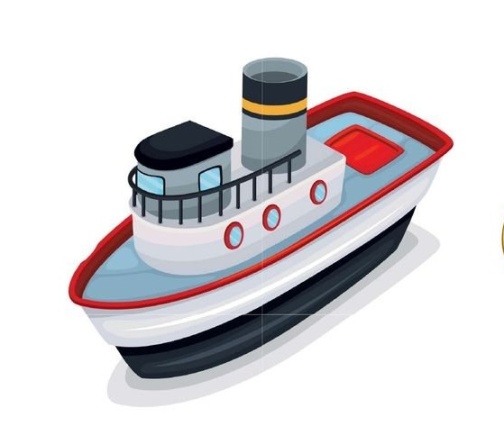 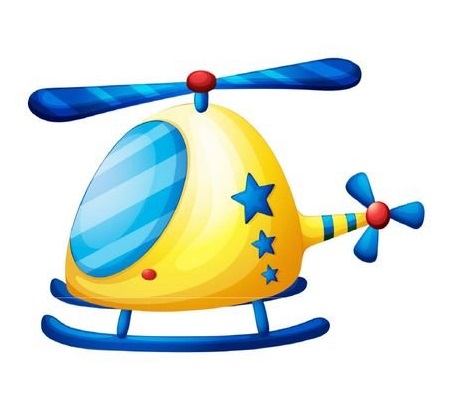 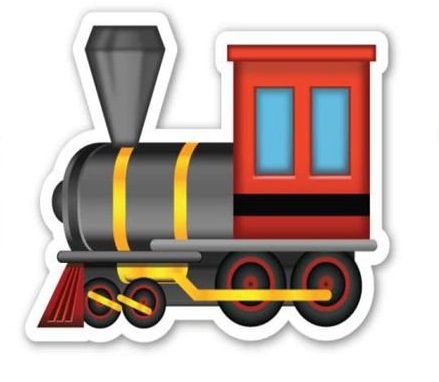 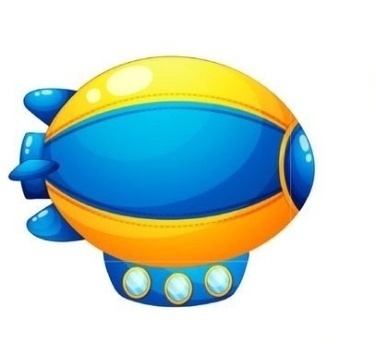 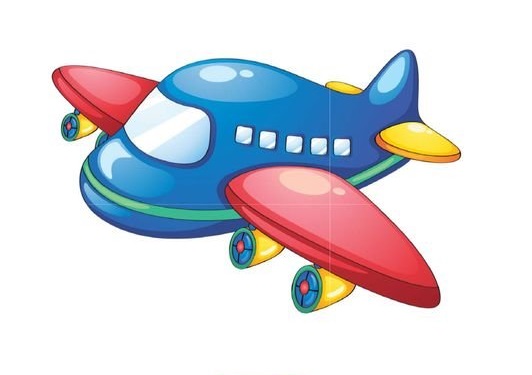 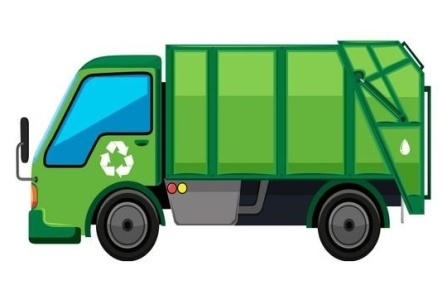 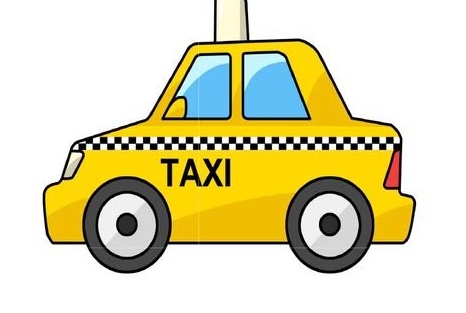 Найди пассажирский транспорт
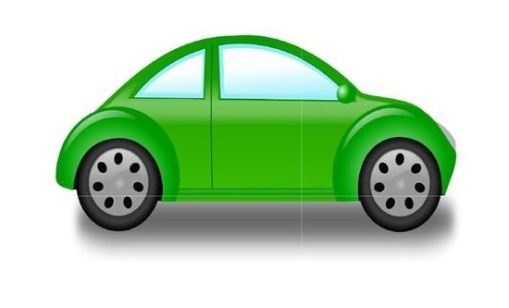 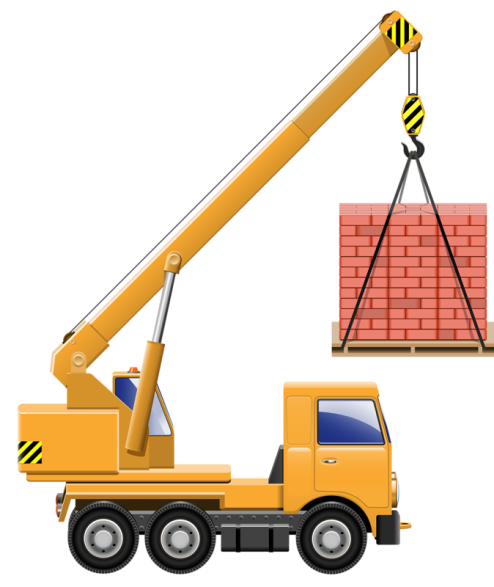 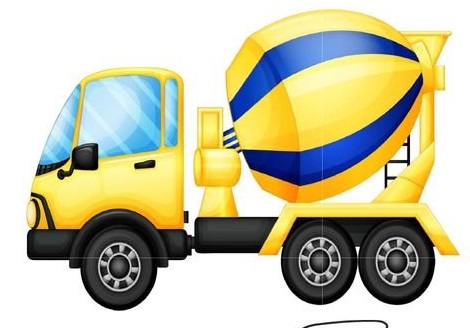 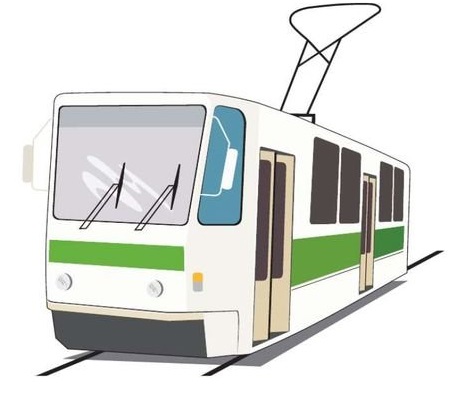 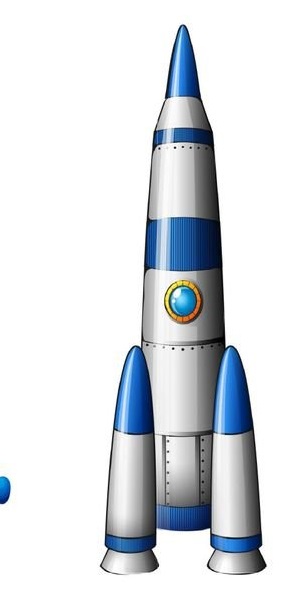 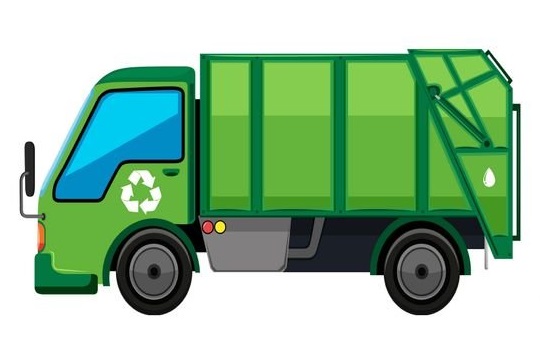 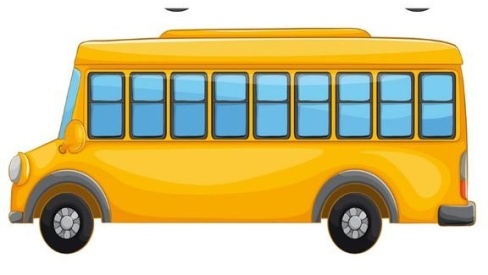 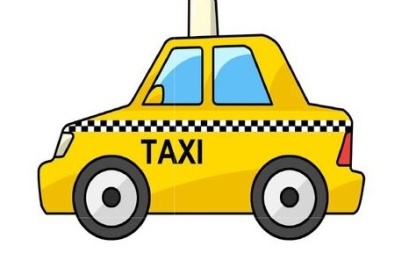 Что относится к специальному транспорту
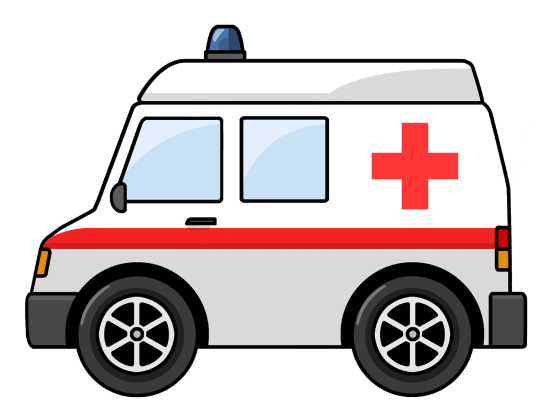 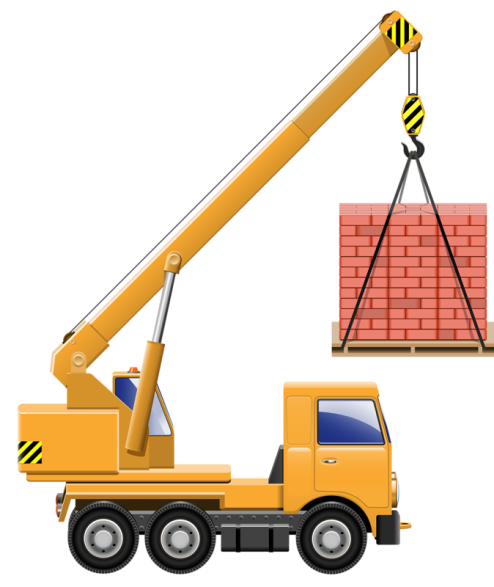 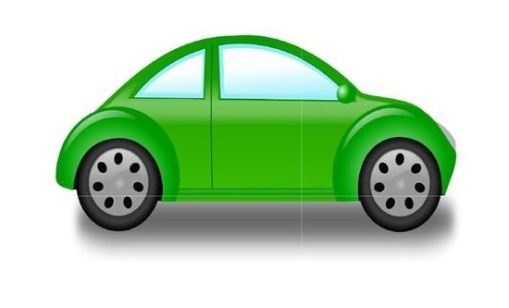 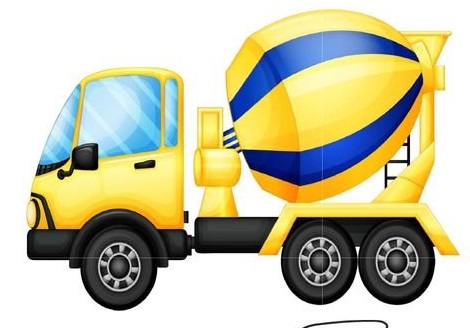 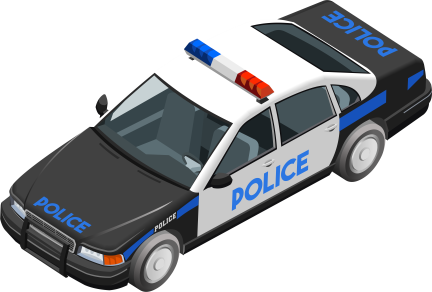 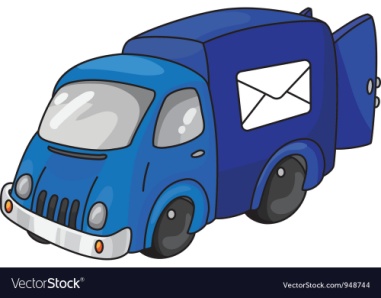 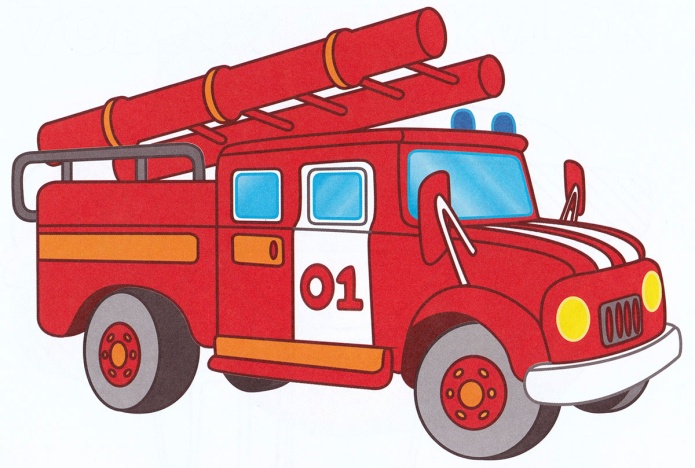 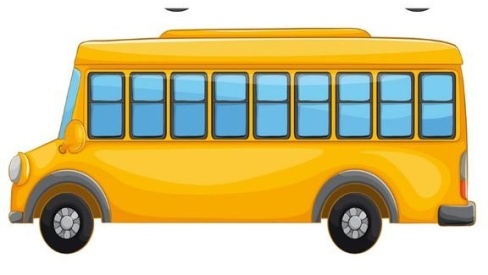 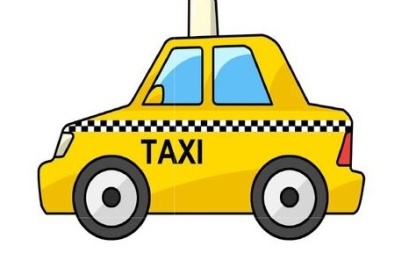 Выбери грузовой транспорт
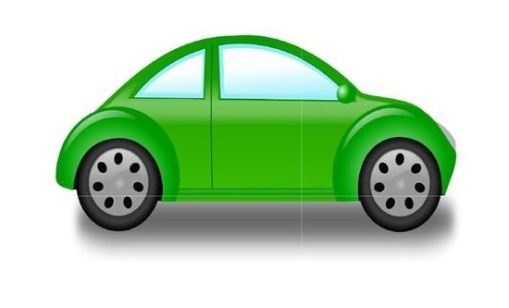 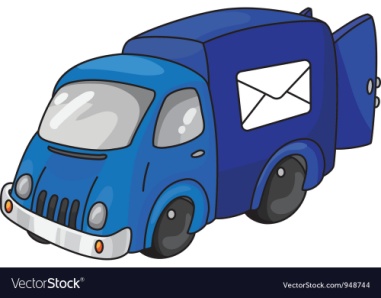 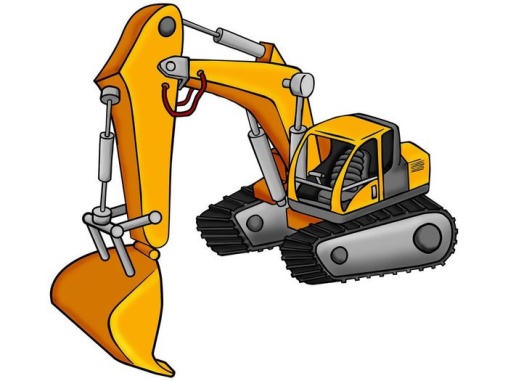 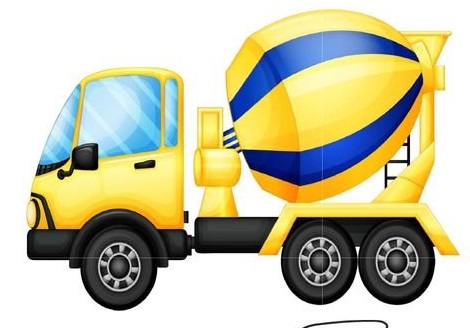 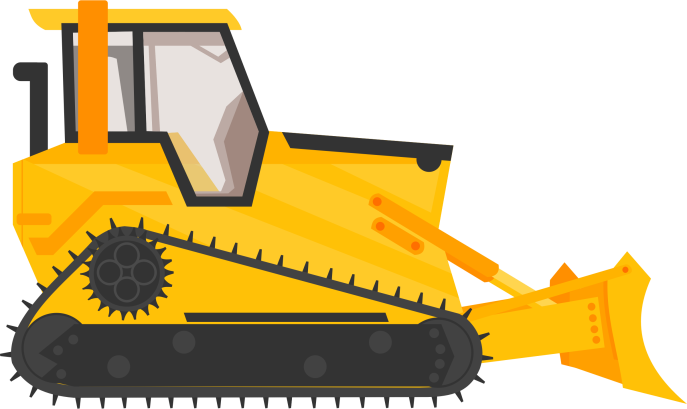 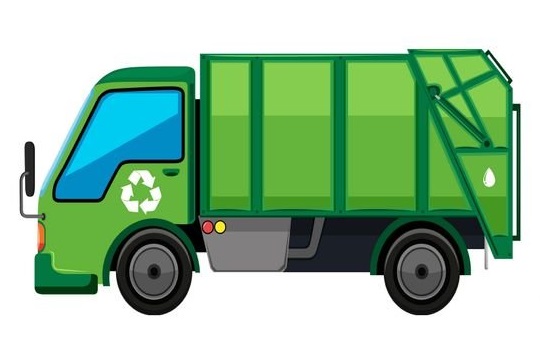 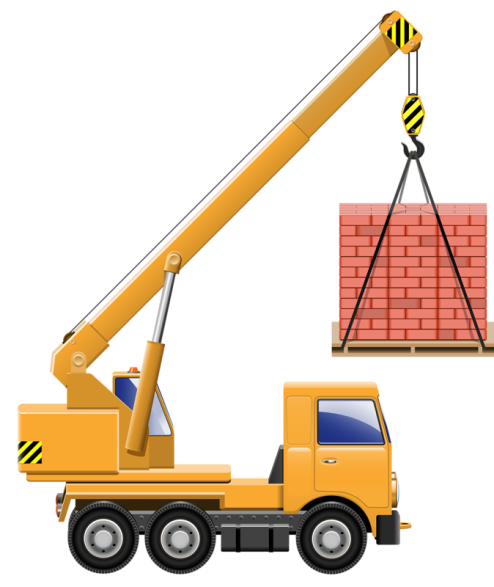 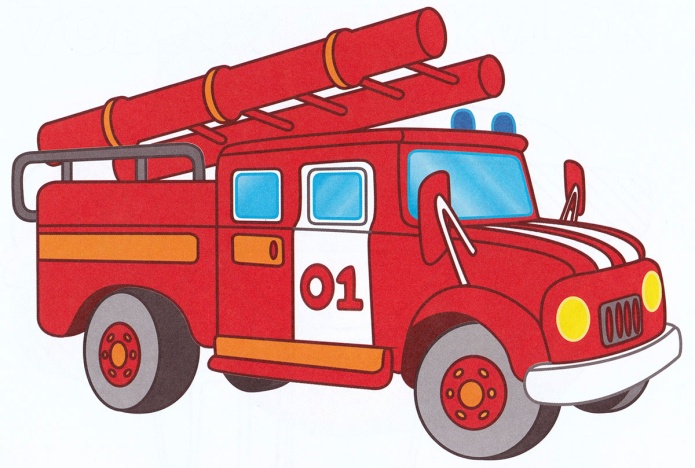 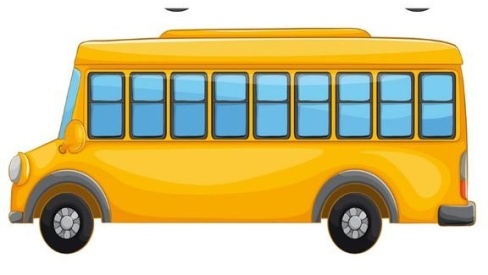 Отгадай загадки…….
Сначала дерево свалили,
 Потом нутро ему долбили,
 Потом лопатками снабдили 
И по реке гулять пустили.
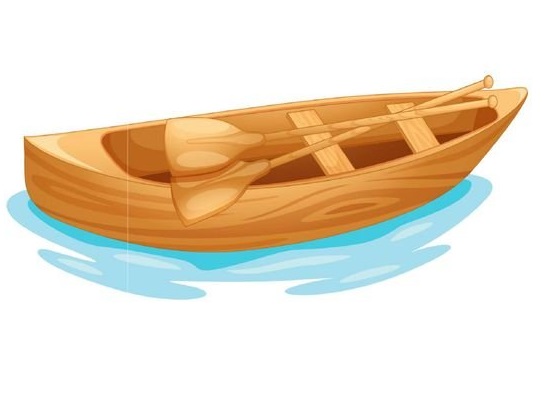 Отгадай загадки…
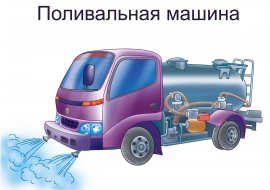 Эта тучка на колесах 
Дождь по городу везет. 
Станут чистыми дороги, 
Если тучка их польет.
Отгадай загадки…
По дороге дом идет, 
Далеко он все везет. 
У него на ножках 
Черные сапожки
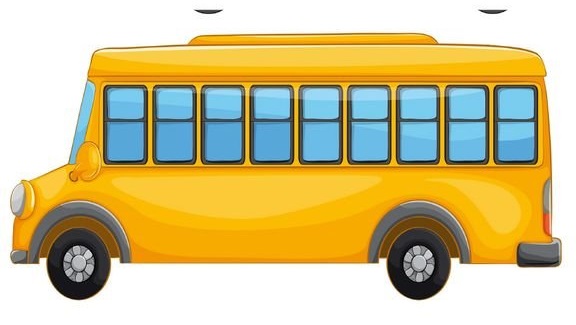 Отгадай загадку…
С края на край 
Режет чёрный каравай,
 Бездорожье не преграда, 
Нет дороги — и не надо:
 Сам себе кладет под ноги
 Две широкие дороги.
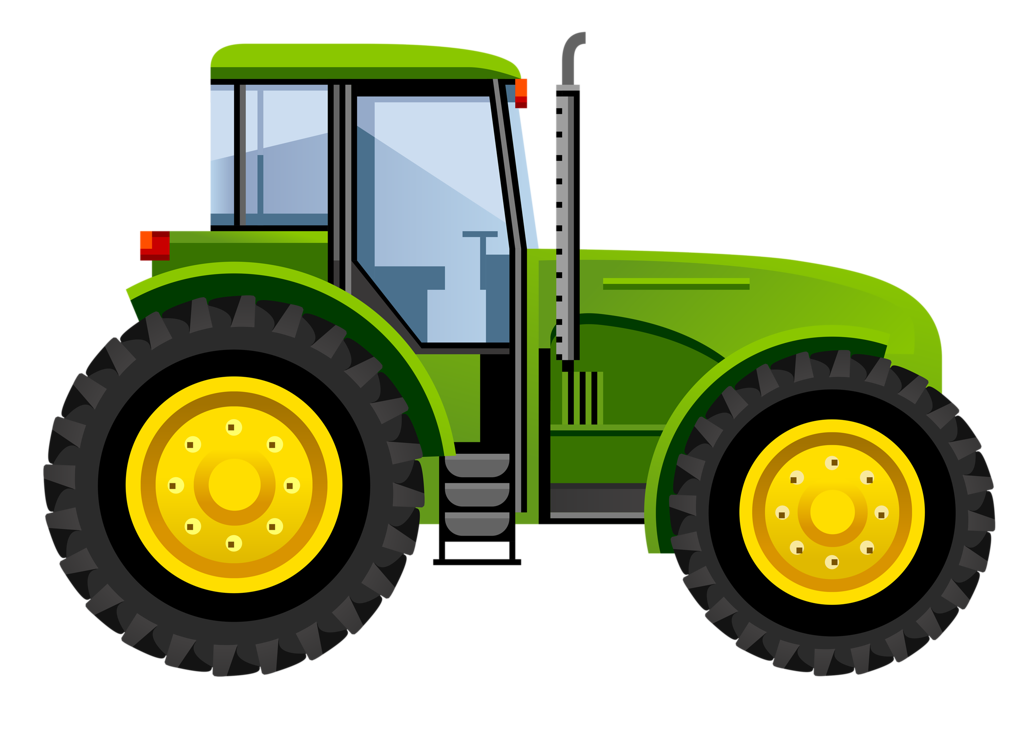 Отгадай загадку…
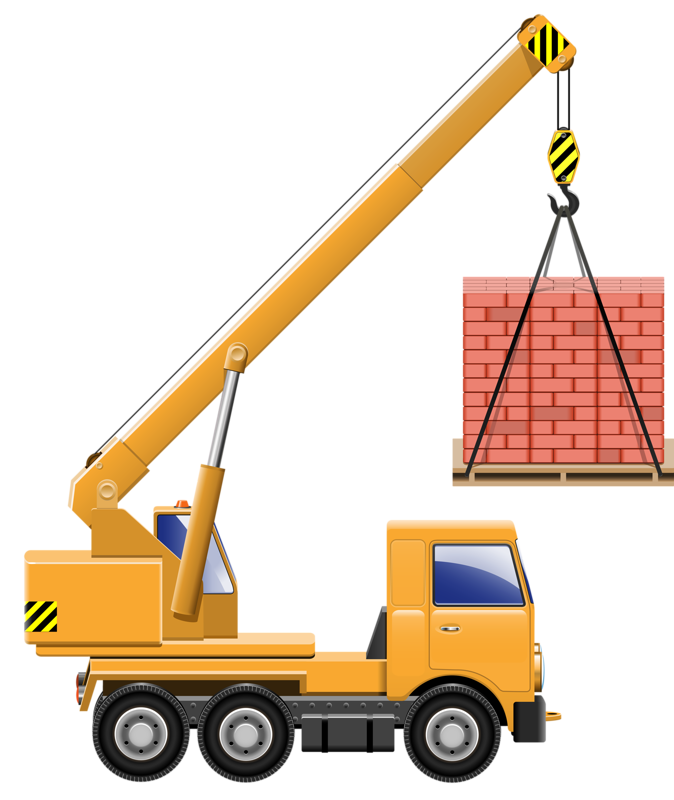 Груз любой рукой достанет 
Этот чудо-великан. 
Без него и стройка встанет.
 Угадал?
Найди лишнюю картинку
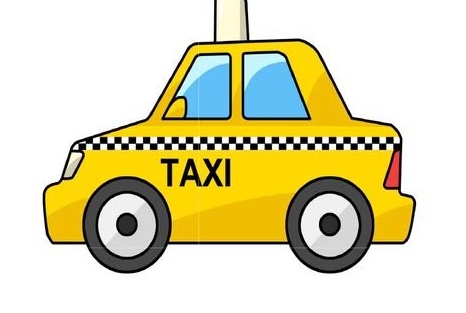 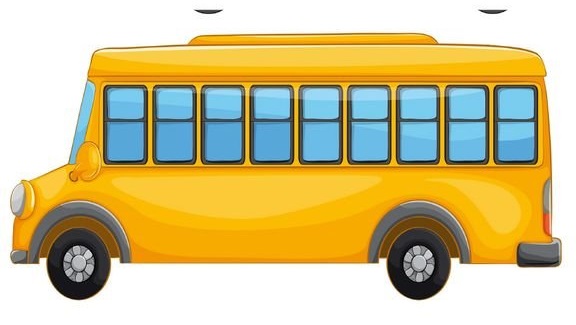 У него всего два колеса
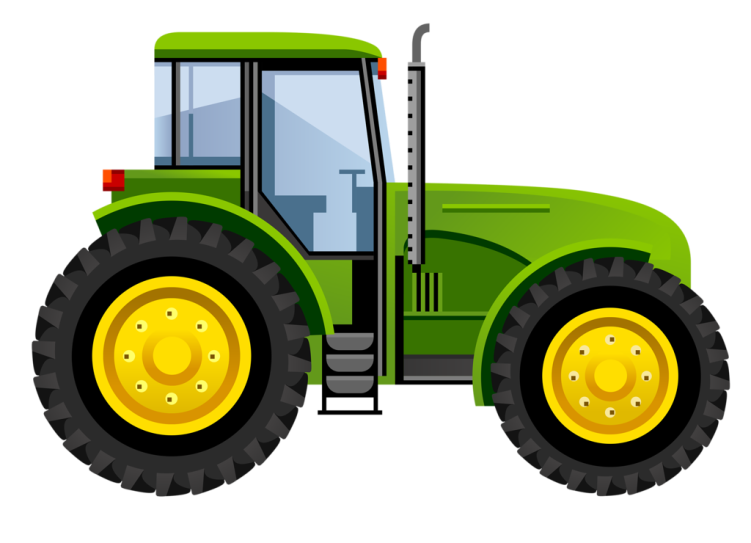 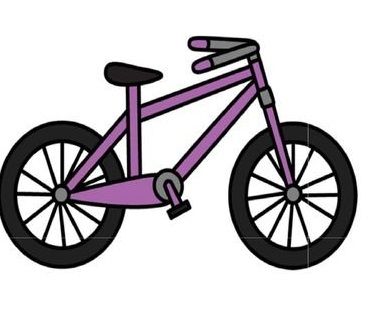 Найди лишнюю картинку
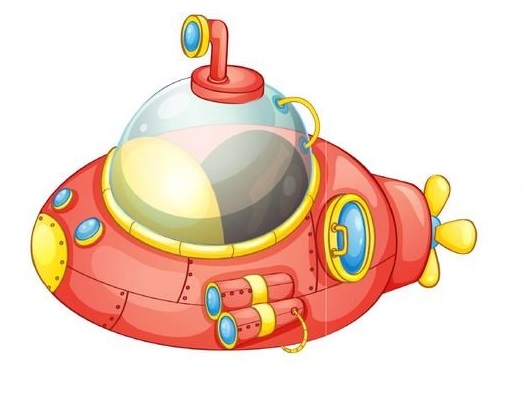 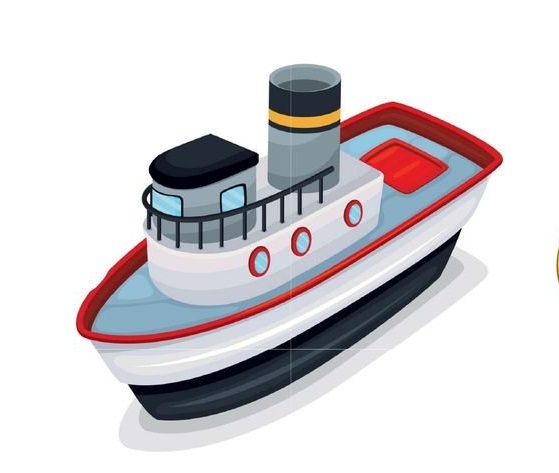 Это воздушный вид транспорта
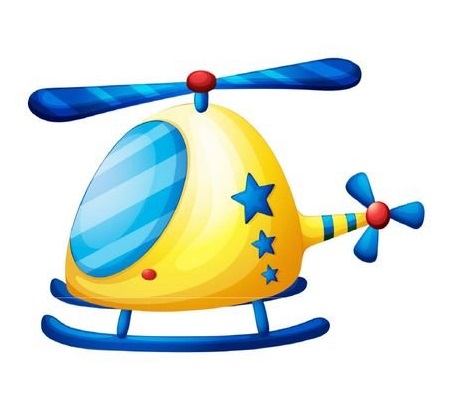 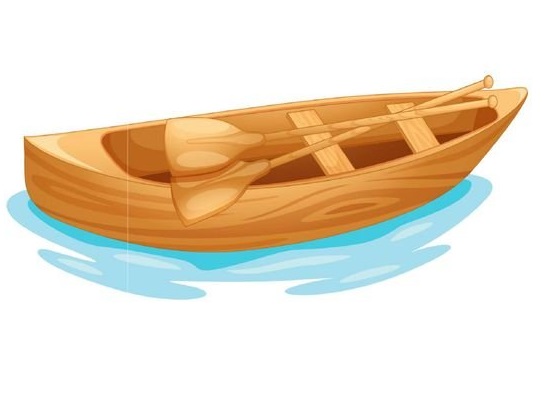 Найди лишнюю картинку
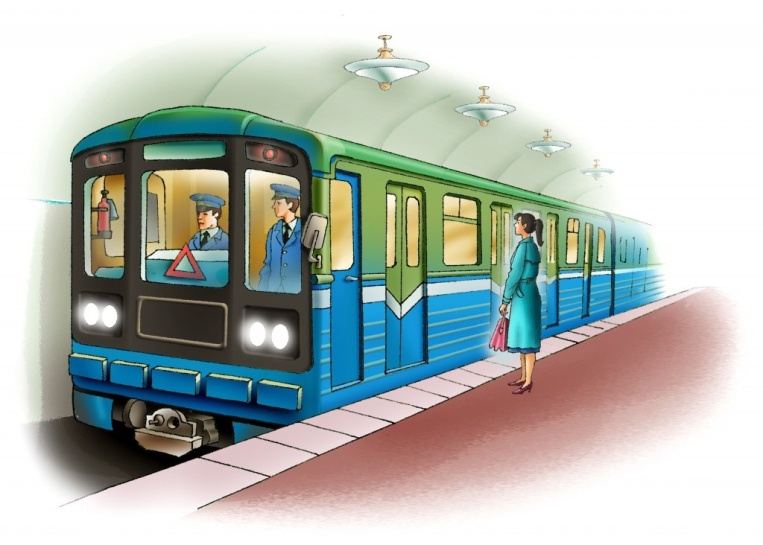 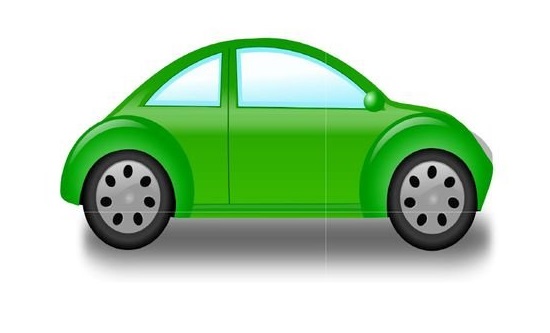 Это подземный вид транспорта
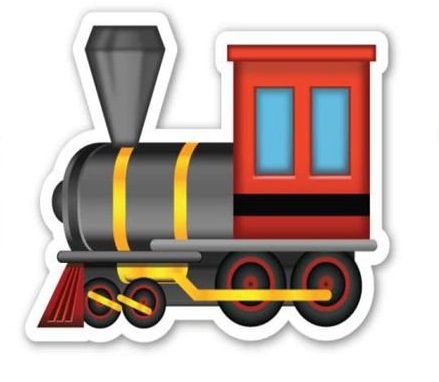 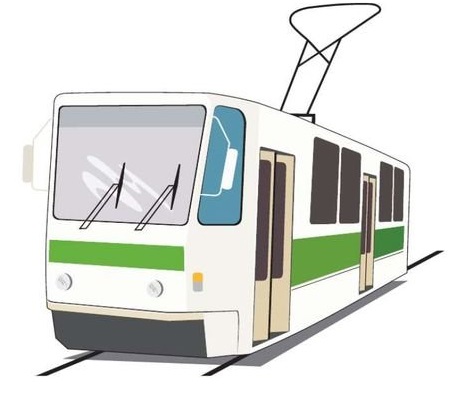 Найди лишнюю картинку
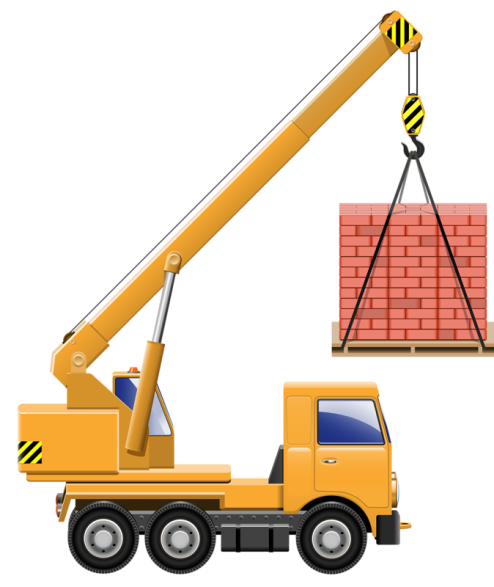 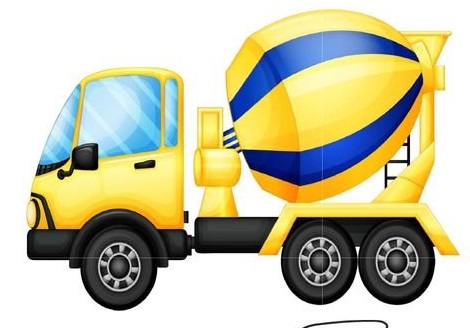 Это пассажирский вид транспорта
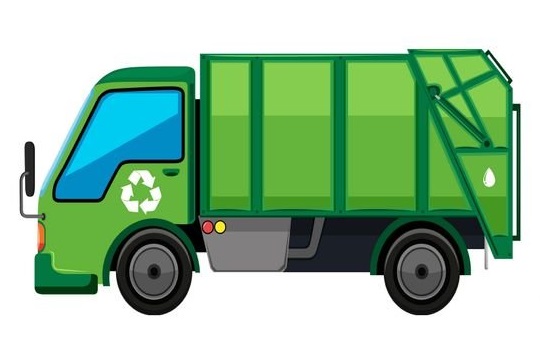 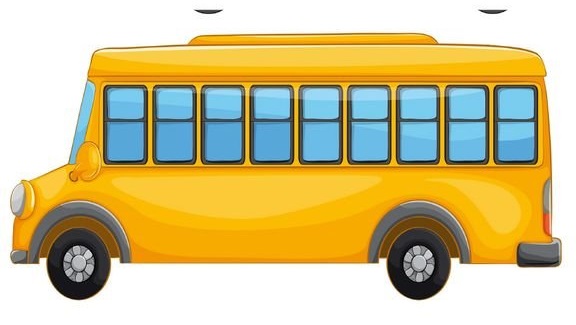 Угадай чья это тень….
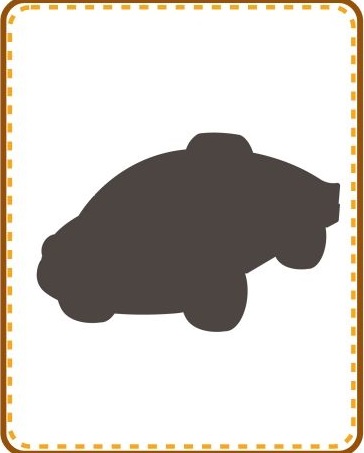 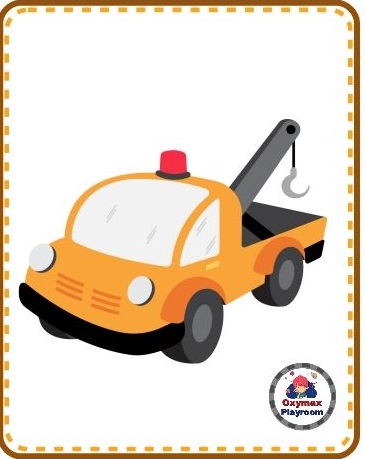 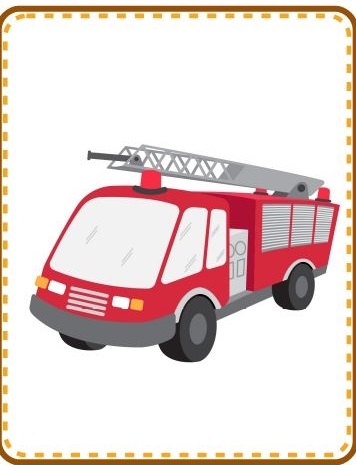 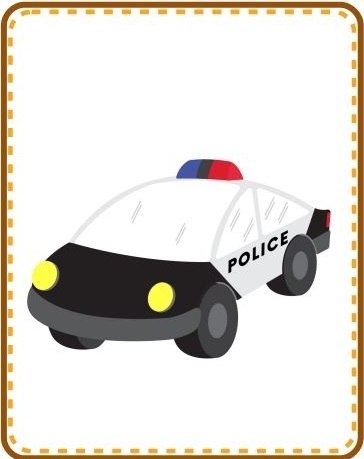 Угадай чья это тень….
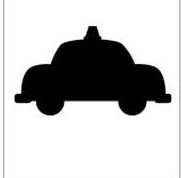 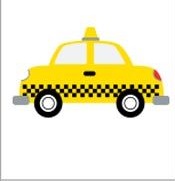 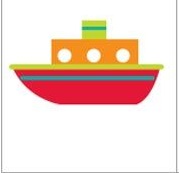 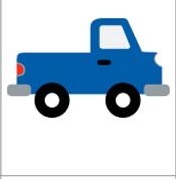 Угадай чья это тень….
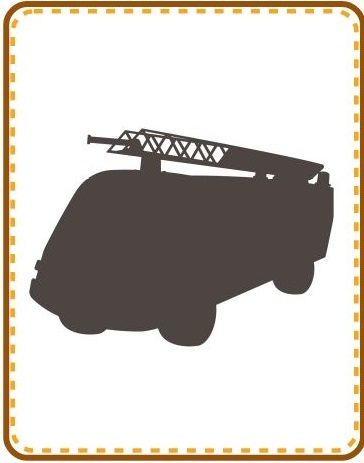 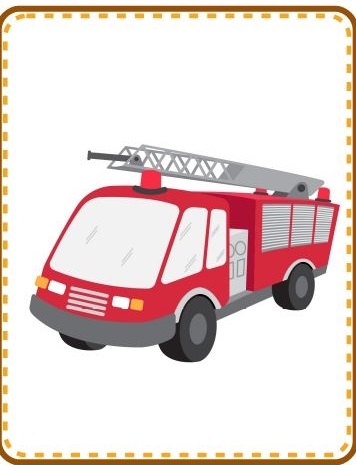 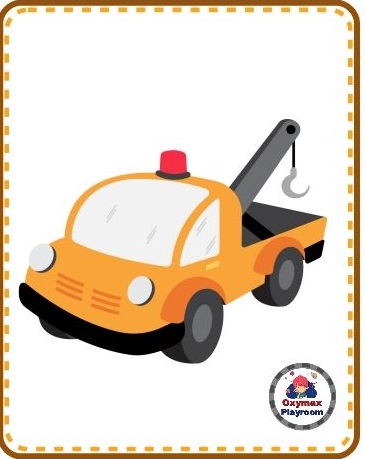 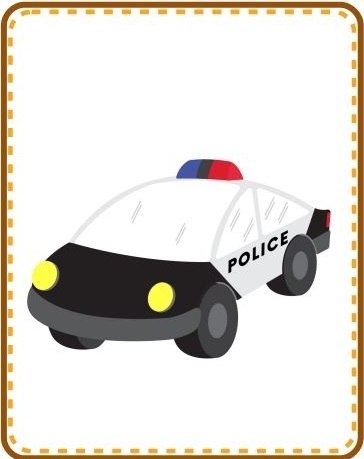 Угадай чья это тень….
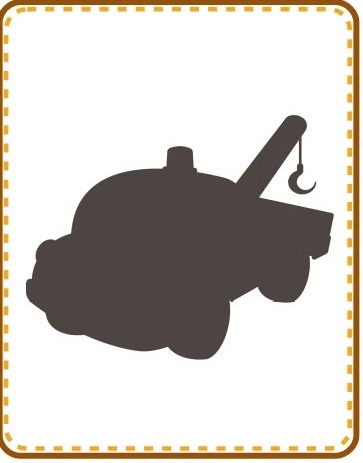 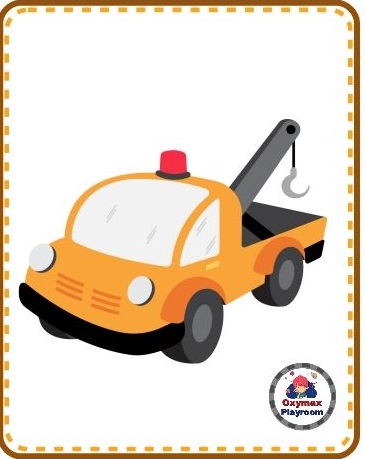 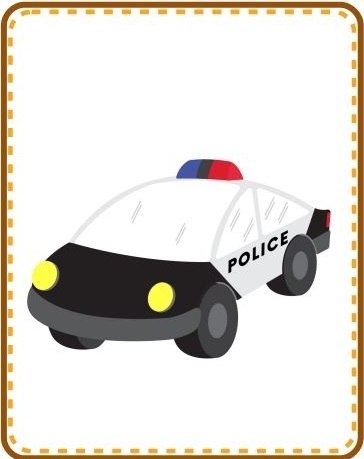 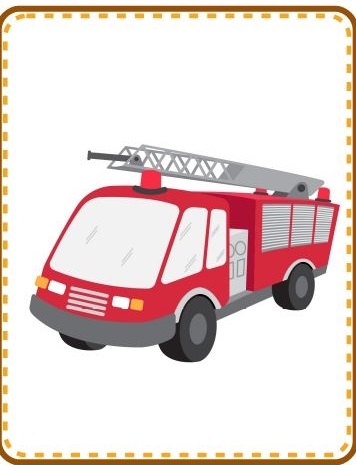 Угадай чья это тень….
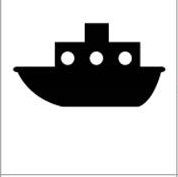 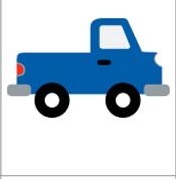 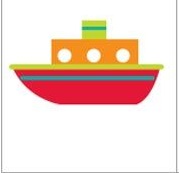 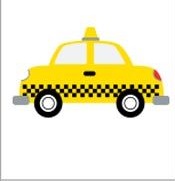 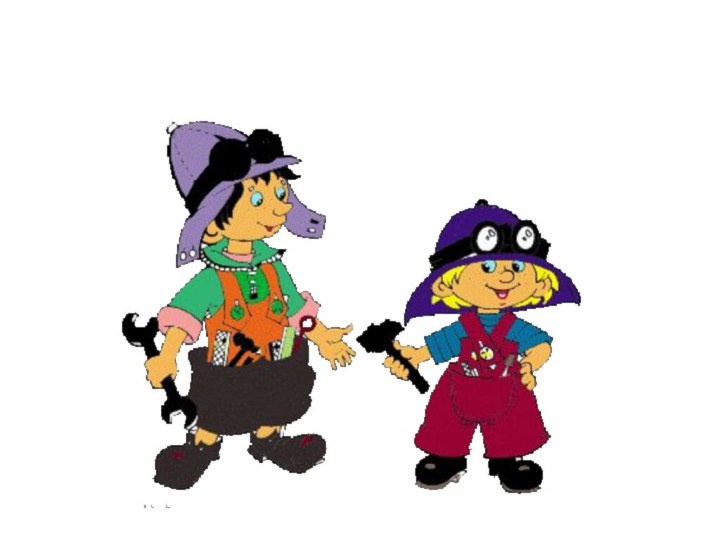 Молодцы! Вы справились со всеми 
заданиями!!!
Вы самые внимательные и 
умные ребята!!!!
До скорой встречи!!!